Економічні системи
Презентацію виконала учениця 10 класу
Ніколаєнко Аліна
Сутність економічної системи:
Сукупність певним чином упорядкованих і скоординованих економічних процесів і видів економічної діяльності у суспільстві на основі існуючих відносин власності та господарських механізмів виробництва, розподілу, обміну й споживання створеного продукту називається економічною системою.
Види економічних систем:
Традиційна;

Командна

Ринкова;

Змішана.
Командна:
Базується на пануванні державної власності, усі фактори виробництва і природні ресурси охоплені в основному державною формою власності
Панує централізоване планування і розподіл економічних ресурсів. Вона не визнає конкуренції і вільного ціноутворення, їй притаманні висока затратність виробництва, несприйнятливість до НТП, зрівняльний розподіл результатів виробництва, відсутність матеріальних стимулів до ефективної праці, хронічний дефіцит (особливо товарів народного споживання) тощо. 
ормою власності
Традиційна
Традиційна економічна система властива слаборозвинутим країнам.
Характеризується багатоукладністю економіки, збереженням натурально-общинних форм господарювання, відсталою технікою, широким застосуванням ручної праці, нерозвиненою інфраструктурою, найпростішими формами організації праці і виробництва, бідністю населення.
Ринкова:
характеризується пануванням приватної власності на інвестиційні ресурси,
передбачає функціонування великої кількості діючих виробників і покупців товарів, свободу вибору підприємницької діяльності, особисту свободу всіх економічних суб'єктів, однаковий доступ їх до ресурсів, науково-технічних досягнень, інформації.
Змішана:
високий рівнеь розвитку продуктивних сил і наявність розвинутої інфраструктури суспільства
орієнтація на посилення соціальної спрямованості розвитку економіки. Збільшуються затрати на освіту, медичне обслуговування, створюються державні й приватні фонди соціального страхування та соціального забезпечення населення.
Економічний кругообіг
Економічний кругообіг — це рух витрат і доходів, грошей, ресурсів, продукції в різних сферах економічної діяльності. У кругообігу виділяють фінансовий (грошовий) сектор і матеріальний, який охоплює рух товарів та надання послуг
Суб'єкти економічного кругообігу:
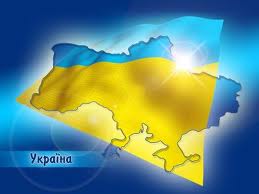 Висновок:
Економічна система – це сукупність всіх видів економічної діяльності людей (механізмів, інститутів функціонування, регулювання національної економіки) у процесі виробництва, обміну, розподілу і споживання товарів і послуг, а також у процесі регулювання такої діяльності.
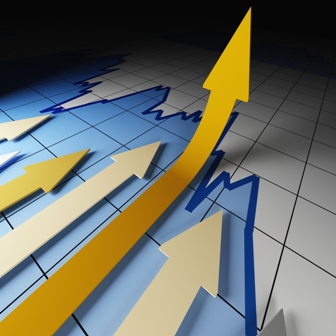